Памятные места Иркутска
«Вместе со всем народом  ты ковала Победу, Сибирь.  В годы войны ты стала, Сибирь,
    матерью тысяч людей, кров потерявших.
    Ты приютила целые города,  заводы и семьи.
    Здесь не было фронта,  но разве тыл не был похож на фронт?»

Надпись на стеле мемориала 
«Вечный огонь»
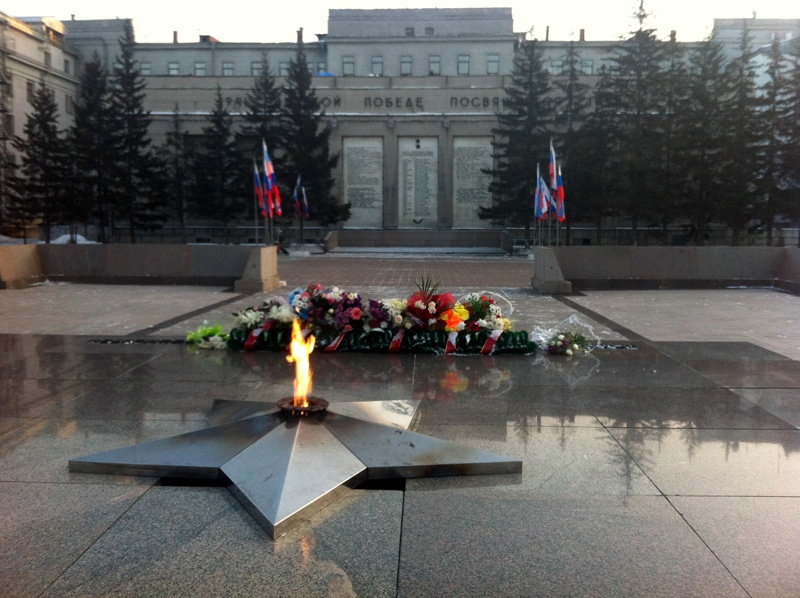 Мемориальный комплекс «Иркутяне в годы Великой Отечественной войны 1941–1945 гг.» (архитектор В. Н. Федорин, художник В. П. Смагин, инженер Р. М. Маврина). Открыт 8 мая 1975г. В основе памятника 2 основных элемента – центральная стела, на которой высечены имена Героев Советского Союза – уроженцев Иркутской области, и Вечный огонь.
На историческом Параде Победы в Москве Приангарье представляли 36 иркутян.
За героические подвиги на фронтах Великой Отечественной войны 82 воинам из Иркутской области присвоено звание Героя Советского Союза, тысячи воинов и тружеников награждены орденами и медалями.
Ни одна область не имела столько Героев, как Иркутская. 136 иркутян были отмечены высшими воинскими наградами. Память о них осталась в названиях улиц, школ, предприятий и учреждений.
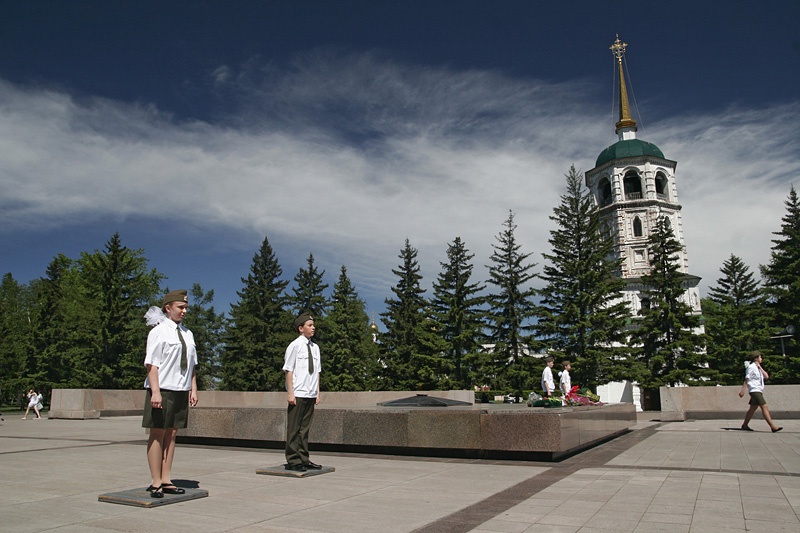 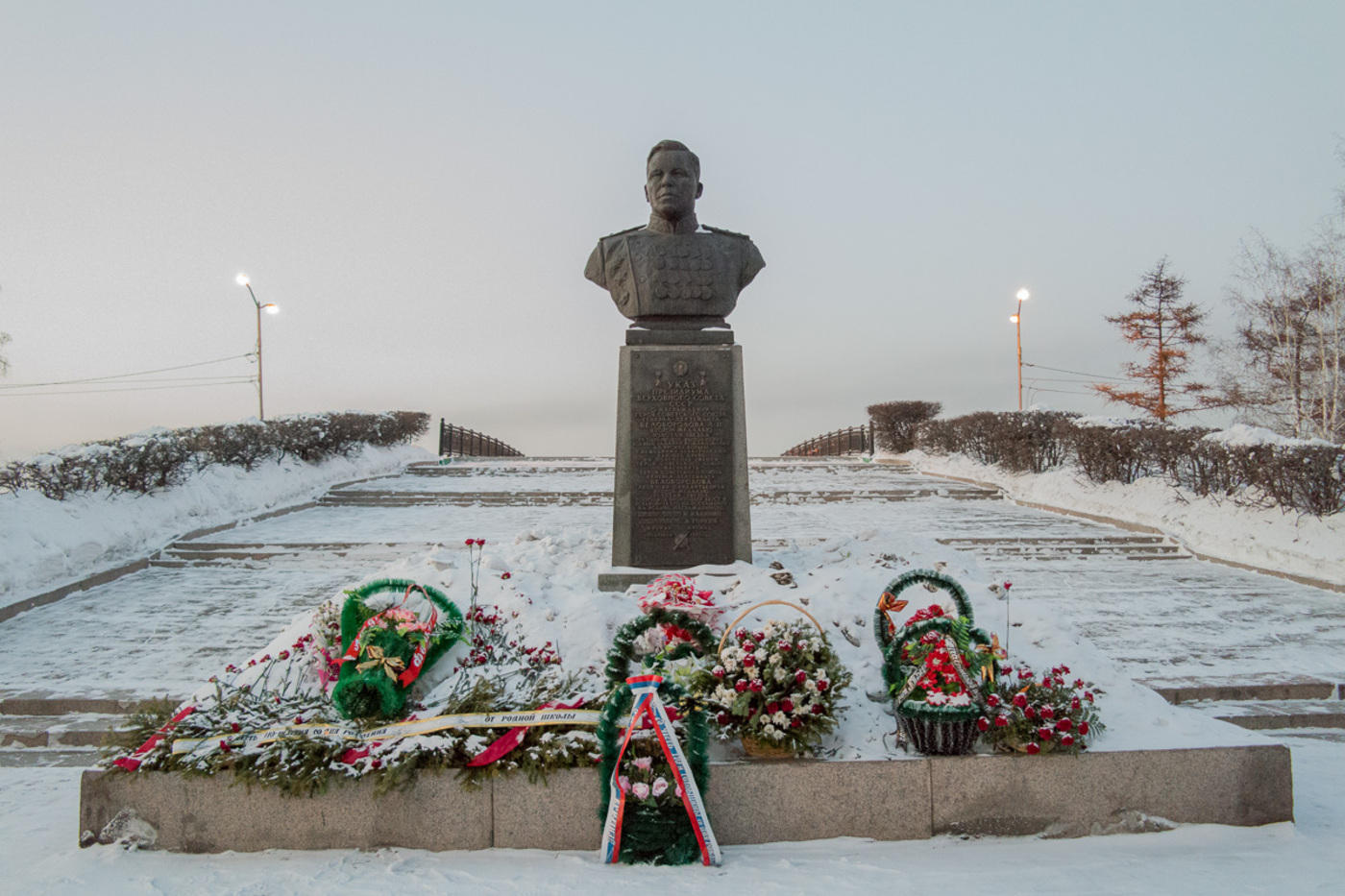 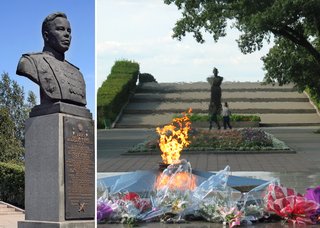 К Нижней Набережной идет аллея славы, где установлен бюст  А.П.Белобородову. 
   Иркутская область послала на фронт более 200 тысяч человек и половина из них навсегда осталась на полях сражений, более 30 тыс. умерло от ран в послевоенные годы.
119 жителей области удостоены звания Героя Советского Союза, 19 стали полными кавалерами ордена Славы.
В Иркутской области по инициативе областного совета ветеранов войны и труда с  1990 по 2005 годы издано 12 книг «Память» и «Солдаты Победы» со списками участников Великой Отечественной войны.
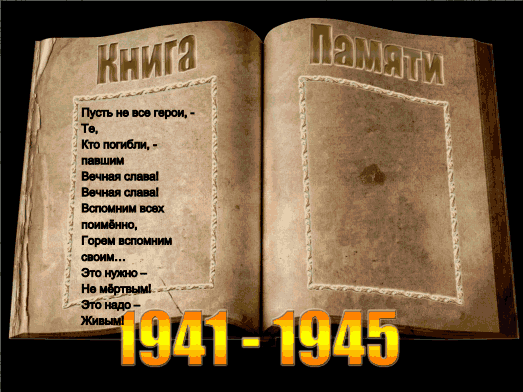 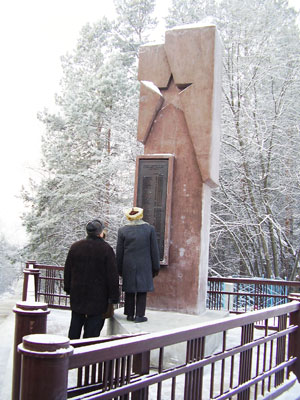 Памятная стела участникам Великой Отечественной войны, умершим в госпиталях Иркутска, открыта на городском Глазковском кладбище 5 декабря 2008 года. Инициатор создания мемориала — Иркутский городской совет ветеранов войны, труда, вооруженных сил и правоохранительных органов. Дата открытия памятника была выбрана не случайно: 5 декабря 1941 года началось контрнаступление советских войск под Москвой, в котором одну из решающих ролей играли сибирские дивизии.
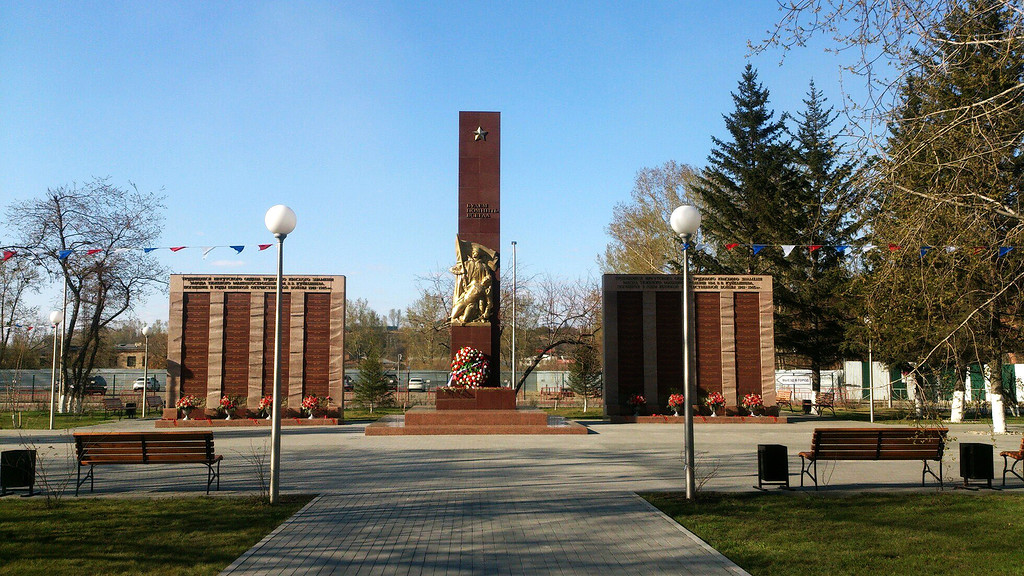 Мемориал памяти погибших воинов-заводчан — сквер «Иркутск-Сити», район «Иркутск-Сити», проспект Большой Литейный
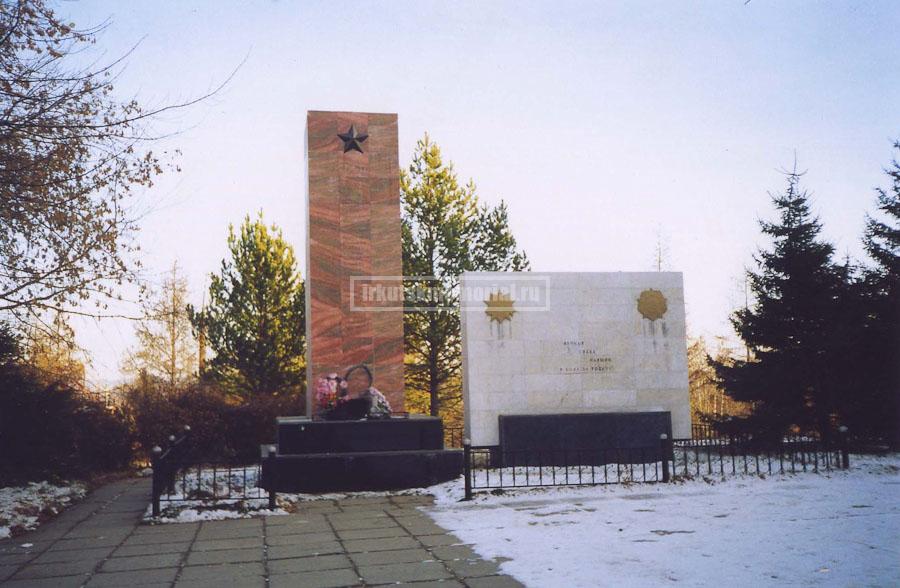 Мемориал студентам и преподавателям ИГУ, погибшим в годы Великой Отечественной войны расположен  на улице Лермонтова, 126.
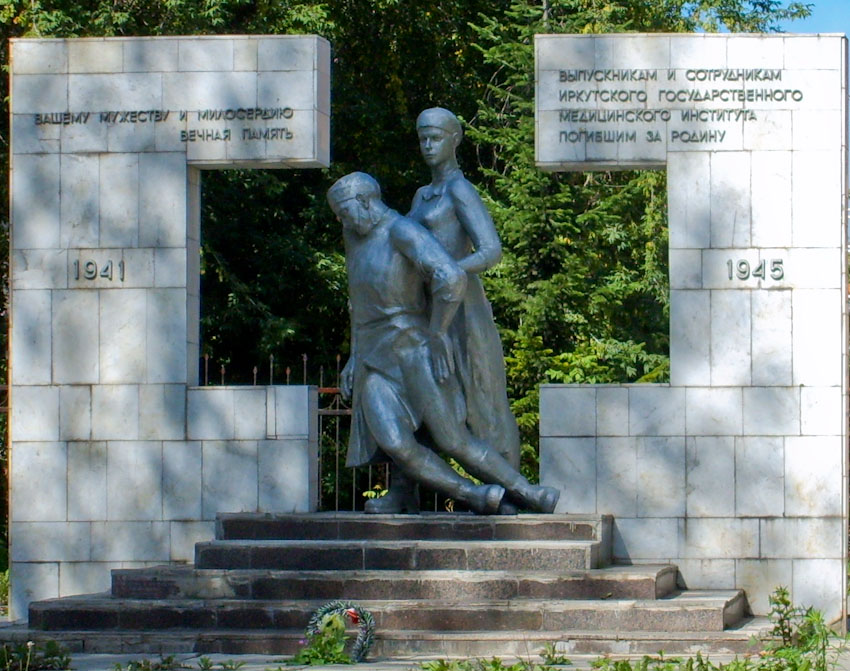 Памятник врачам и медсестрам, погибшим в годы Великой Отечественной войны установлен в сквере между корпусами ИГМУ.
Музей истории города Иркутска имени А.М. Сибирякова
Подраздел 
«Солдаты Отечества»
Великая Отечественная война (1941 – 1945 гг.): начало войны, сражение под Москвой, оборона Ленинграда, Сталинградская битва, Курская битва, освобождение Советского Союза и Европейской территории, иркутяне-Герои Советского Союза, иркутский тыл во время войны
  Советско-Японская война (1945 г.)
Используемые источники
http://irkipedia.ru/content/velikaya_otechestvennaya_voyna_i_irkutsk_istoricheskie_mesta
http://irkipedia.ru/content/memorial_studentam_i_prepodavatelyam_igu_pogibshim_v_gody_velikoy_otechestvennoy_voyny
http://irkutskmemorial.ru